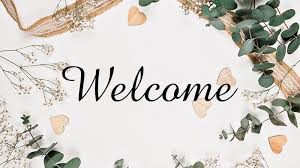 THỬ TÀI HIỂU BIẾT
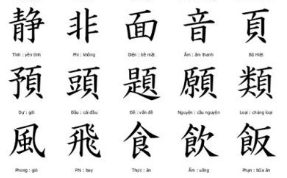 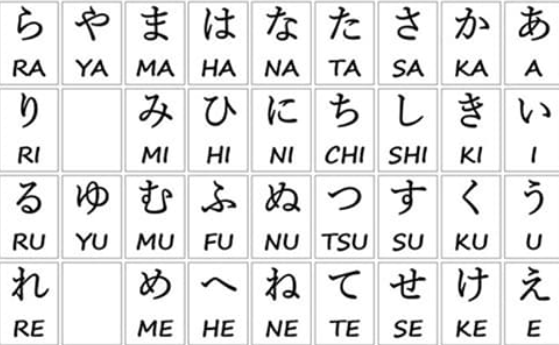 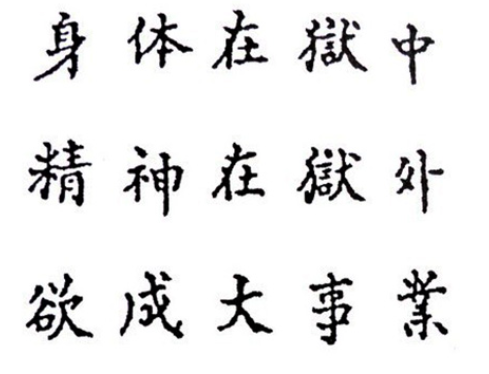 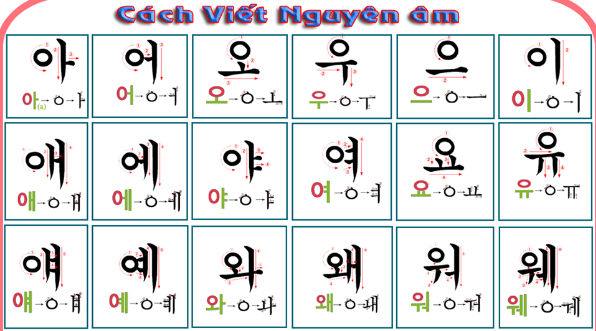 Chữ Hàn Quốc
Chữ Nôm của Việt Nam
Chữ Nhật Bản
Chữ Trung Quốc
Bài 1: Thơ và thơ song thất lục bát
Tiết 10 - Thực hành tiếng Việt
MỘT SỐ HIỂU BIẾT VỀ CHỮ NÔM VÀ CHỮ QUỐC NGỮ
[Speaker Notes: Giáo án của Thảo Nguyên 0979818956]
I.
Kiến thức Ngữ văn
[Speaker Notes: Giáo án của Thảo Nguyên 0979818956]
[Speaker Notes: Giáo án của Thảo Nguyên 0979818956]
[Speaker Notes: Giáo án của Thảo Nguyên 0979818956]
II.
Thực hành – Luyện tập
[Speaker Notes: Giáo án của Thảo Nguyên 0979818956]
Bài 1 (SGK – 18) Trong các tác phẩm dưới đây, tác phẩm nào viết bằng chữ Hán, tác phẩm nào viết bằng chữ Nôm, tác phẩm nào viết bằng chữ Quốc ngữ?
Sông núi nước Nam (khuyết danh), Hịch tướng sĩ (Trần Quốc Tuấn), Quốc âm thi tập (Nguyễn Trãi), Truyện Kiều (Nguyễn Du), Truyện Lục Vân Tiên (Nguyễn Đình Chiểu), Tuyên ngôn Độc lập (Hồ Chí Minh), Nhật kí trong tù (Hồ Chí Minh), Tắt đèn (Ngô Tất Tố), Lão Hạc (Nam Cao), Dế Mèn phiêu lưu kí (Tô Hoài).
[Speaker Notes: Giáo án của Thảo Nguyên 0979818956]
Luật chơi:
- 3 HS bốc thăm, lựa chọn tác phẩm viết bằng chữ Hán, chữ Nôm, chữ Quốc ngữ
- Sau đó, viết tên các tác phẩm theo yêu cầu mà lá thăm mình bốc được
- Thời gian hoàn thành: 1p30s
Sông núi nước Nam (khuyết danh), Hịch tướng sĩ (Trần Quốc Tuấn), Quốc âm thi tập (Nguyễn Trãi), Truyện Kiều (Nguyễn Du), Truyện Lục Vân Tiên (Nguyễn Đình Chiểu), Tuyên ngôn Độc lập (Hồ Chí Minh), Nhật kí trong tù (Hồ Chí Minh), Tắt đèn (Ngô Tất Tố), Lão Hạc (Nam Cao), Dế Mèn phiêu lưu kí (Tô Hoài).
NHANH TAY – TINH MẮT
[Speaker Notes: Giáo án của Thảo Nguyên 0979818956]
[Speaker Notes: Giáo án của Thảo Nguyên 0979818956]
Bài 2
Tìm cách diễn đạt phù hợp ở bên B và giải thích vì sao cách diễn đạt đó phù hợp với mỗi loại tác phẩm nêu bên A.
[Speaker Notes: Giáo án của Thảo Nguyên 0979818956]
a- 2): Đối với tác phẩm viết bằng chữ Hán: ngôn ngữ được sử dụng trong loại tác phẩm này là tiếng Hán, tức là một ngoại ngữ. Để người Việt đọc được, hiểu được, cần dịch tác phẩm sang tiếng Việt.
b-1): Đối với tác phẩm viết bằng chữ Nôm: Ngôn ngữ được sử dụng trong loại tác phẩm này là tiếng Việt. Tuy nhiên, vì tiếng Việt trong các tác phẩm đó được ghi bằng chữ Nôm là loại chữ cổ, hầu hết người Việt Nam ngày nay không đọc được nên cần được phiên âm ra chữ Quốc ngữ để mọi người đều đọc được, hiểu được.
[Speaker Notes: Giáo án của Thảo Nguyên 0979818956]
Bài 3: Hãy tìm thêm một số ví dụ về các trường hợp sau trong chữ Quốc ngữ:
ghi âm /z/ bằng các chữ d (dồi dào), gi (gia đình); ghi âm bằng các chữ /i/ (đi, im), y (tùy ý)
dùng chữ u vừa để ghi âm đệm /-w/ (quà, quê), vừa để ghi âm chính /u/ (lu bù); dùng chữ i vừa để ghi âm chính /i/ (li bì), vừa để ghi âm cuối j (núi); dùng chữ y vừa để ghi âm chính /i/ (quý), vừa để ghi âm cuối /j/ (tay)
ch, gh, kh, ng, ngh, nh, ph, th, tr.
[Speaker Notes: Giáo án của Thảo Nguyên 0979818956]
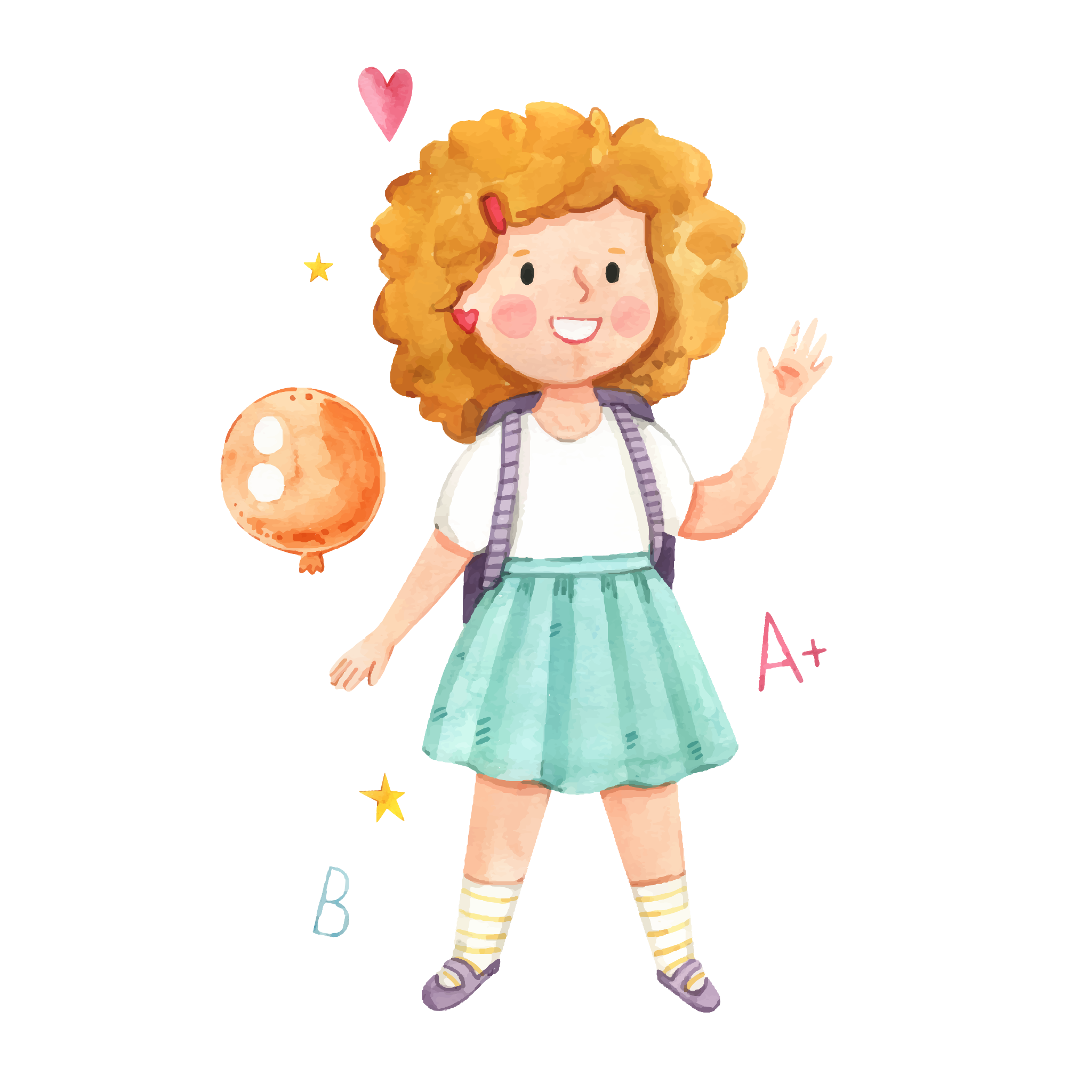 VĂN HAY – CHỮ TỐT
Bài 4 (SGK -19): Viết một đoạn văn (khoảng 6 – 8 dòng) trình bày suy nghĩ của em về những thuận lợi trong việc học chữ Quốc ngữ và sử dụng chữ Quốc ngữ để viết các tên riêng nước ngoài, các thuật ngữ khoa học có nguồn gốc nước ngoài.
[Speaker Notes: Giáo án của Thảo Nguyên 0979818956]
Trò chơi: ONG TÌM CHỮ
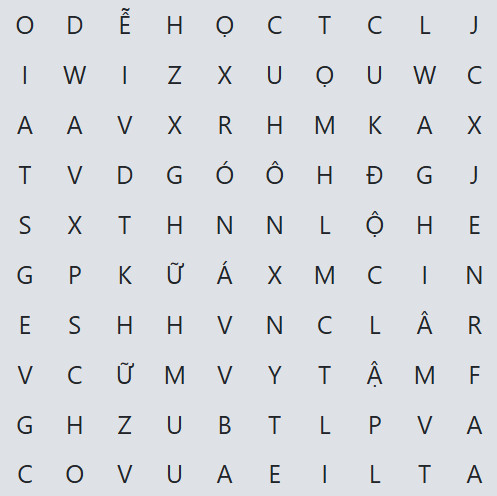 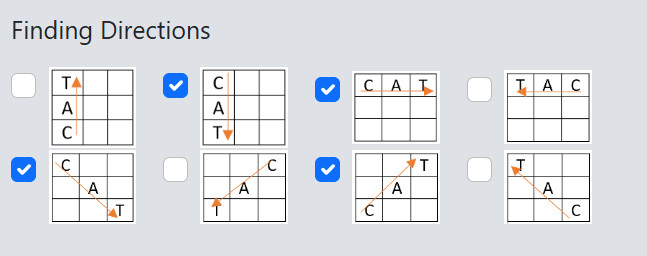 Chữ Nôm
Chữ Hán
Độc lập
Khó học
Dễ học
Ghi âm
Chữ Quốc ngữ mặc dù còn một số hạn chế nhưng về cơ bản, là một loại chữ có nhiều ưu điểm mà ưu điểm nổi bật là đơn giản, dễ học. Nhờ đơn giản, dễ học mà chỉ sau không đầy một năm học theo chương trình lớp 1, trẻ em Việt Nam đều biết đọc, biết viết chữ Quốc ngữ. Chữ Quốc ngữ theo hệ chữ La-tin nên rất thuận lợi trong việc sử dụng để viết các tên riêng nước ngoài (ví dụ: Phi-líp-pin, Xin-ga-po, Ru-ma-ni, Xri Lan-ca,…), các thuật ngữ khoa học có nguồn gốc nước ngoài (ví dụ: acid, hydro, oxy,…). Đó là một thuận lợi rất lớn trong thời đại toàn cầu hóa và hội nhập quốc tế.
[Speaker Notes: Giáo án của Thảo Nguyên 0979818956]
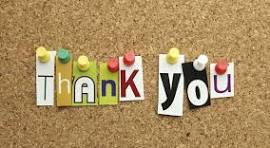